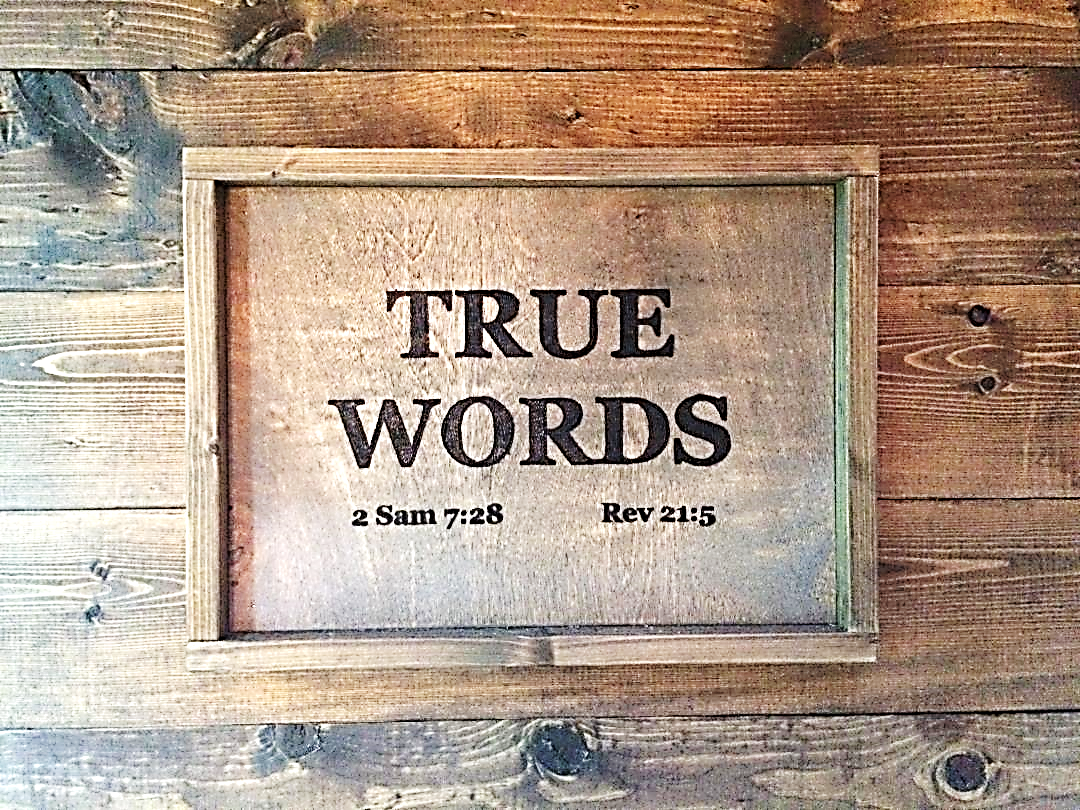 SERMON TITLE
What Is Church?
Why Church?
Start Here: First Step
WHY?
Go To Hell
Hear and Understand the Gospel
Reject God
This is a ONE-TIME Decision
God Protects Your Soul from Sin
Believe On the Lord Jesus Christ
Sealed with the Holy Spirit
You Can’t Lose EVERLASTING Life
YOU’RE SAVED!!!
Your Body
Isn’t Sealed
Your Soul
Your Body Sins
Your Works = What You Do
Works Don’t Save You!
WARNING: You Choose The Path
Best Choice
Worst Choice
LOVE
OBEY GOD
This is a Daily Decision
SIN
DON’T OBEY GOD
BAPTISM: 1st Step to Obeying
Repent, Be Sorry, Ask Forgiveness
You Make A Choice
Read the Bible
Church
Study
Continue In Sin
You Will Sin But Do Your Best
Pray
Preach The Gospel
Win Souls
You’re Still His Child
Break Fellowship With God
Peace
Goodness
Joy
Love
Tears
Pain
Hurt
Bad Life
NONE OF THESE THINGS SAVE YOU!
Believing on Jesus Alone saves you.
Faith
Great Life
Happiness
Early Death
Punishments
Heaven WITH Eternal Rewards
Heaven WITHOUT Eternal Rewards
True Words Christian Church
Hebrews 2:10-12   For it became him, for whom are all things, and by whom are all things, in bringing many sons unto glory, to make the captain of their salvation perfect through sufferings.  11 For both he that sanctifieth and they who are sanctified are all of one: for which cause he is not ashamed to call them brethren,  12 Saying, I will declare thy name unto my brethren, in the midst of the church will I sing praise unto thee.
True Words Christian Church
Psalm 22:22   I will declare thy name unto my brethren: in the midst of the congregation will I praise thee.
True Words Christian Church
Acts 7:37-38   This is that Moses, which said unto the children of Israel, A prophet shall the Lord your God raise up unto you of your brethren, like unto me; him shall ye hear.  38 This is he, that was in the church in the wilderness with the angel which spake to him in the mount Sina, and with our fathers: who received the lively oracles to give unto us:
True Words Christian Church
Acts 20:17-18   And from Miletus he sent to Ephesus, and called the elders of the church.  18 And when they were come to him, he said unto them, Ye know, from the first day that I came into Asia, after what manner I have been with you at all seasons,
True Words Christian Church
Acts 20:33-35   I have coveted no man's silver, or gold, or apparel.  34 Yea, ye yourselves know, that these hands have ministered unto my necessities, and to them that were with me.  35 I have shewed you all things, how that so labouring ye ought to support the weak, and to remember the words of the Lord Jesus, how he said, It is more blessed to give than to receive.
True Words Christian Church
Hebrews 10:23-25   Let us hold fast the profession of our faith without wavering; (for he is faithful that promised;)  24 And let us consider one another to provoke unto love and to good works:  25 Not forsaking the assembling of ourselves together, as the manner of some is; but exhorting one another: and so much the more, as ye see the day approaching.
True Words Christian Church
Matthew 4:4   But he answered and said, It is written, Man shall not live by bread alone, but by every word that proceedeth out of the mouth of God.
True Words Christian Church
Deuteronomy 8:3   And he humbled thee, and suffered thee to hunger, and fed thee with manna, which thou knewest not, neither did thy fathers know; that he might make thee know that man doth not live by bread only, but by every word that proceedeth out of the mouth of the LORD doth man live.
True Words Christian Church
2 Timothy 4:2   Preach the word; be instant in season, out of season; reprove, rebuke, exhort with all longsuffering and doctrine.
True Words Christian Church
Deuteronomy 32:4   He is the Rock, his work is perfect: for all his ways are judgment: a God of truth and without iniquity, just and right is he.
True Words Christian Church
Acts 20:19   Serving the Lord with all humility of mind, and with many tears, and temptations, which befell me by the lying in wait of the Jews:
True Words Christian Church
Acts 20:20-21   And how I kept back nothing that was profitable unto you, but have shewed you, and have taught you publickly, and from house to house,  21 Testifying both to the Jews, and also to the Greeks, repentance toward God, and faith toward our Lord Jesus Christ.
True Words Christian Church
Mark 11:17   And he taught, saying unto them, Is it not written, My house shall be called of all nations the house of prayer? but ye have made it a den of thieves.
True Words Christian Church
Isaiah 56:7   Even them will I bring to my holy mountain, and make them joyful in my house of prayer: their burnt offerings and their sacrifices shall be accepted upon mine altar; for mine house shall be called an house of prayer for all people.
True Words Christian Church
Matthew 28:19-20   Go ye therefore, and teach all nations, baptizing them in the name of the Father, and of the Son, and of the Holy Ghost:  20 Teaching them to observe all things whatsoever I have commanded you: and, lo, I am with you alway, even unto the end of the world. Amen.
True Words Christian Church
Romans 10:12   For there is no difference between the Jew and the Greek: for the same Lord over all is rich unto all that call upon him.
True Words Christian Church
Hebrews 12:23   To the general assembly and church of the firstborn, which are written in heaven, and to God the Judge of all, and to the spirits of just men made perfect,
True Words Christian Church
Joshua 8:34-35   And afterward he read all the words of the law, the blessings and cursings, according to all that is written in the book of the law.  35 There was not a word of all that Moses commanded, which Joshua read not before all the congregation of Israel, with the women, and the little ones, and the strangers that were conversant among them.
True Words Christian Church
Luke 17:2   It were better for him that a millstone were hanged about his neck, and he cast into the sea, than that he should offend one of these little ones.
True Words Christian Church
John 20:19   Then the same day at evening, being the first day of the week, when the doors were shut where the disciples were assembled for fear of the Jews, came Jesus and stood in the midst, and saith unto them, Peace be unto you.
True Words Christian Church
John 20:20-23   And when he had so said, he shewed unto them his hands and his side. Then were the disciples glad, when they saw the Lord.  21 Then said Jesus to them again, Peace be unto you: as my Father hath sent me, even so send I you.  22 And when he had said this, he breathed on them, and saith unto them, Receive ye the Holy Ghost:  23 Whose soever sins ye remit, they are remitted unto them; and whose soever sins ye retain, they are retained.
True Words Christian Church
John 20:24   But Thomas, one of the twelve, called Didymus, was not with them when Jesus came.
True Words Christian Church
Matthew 18:20   For where two or three are gathered together in my name, there am I in the midst of them.
True Words Christian Church
Acts 20:28   Take heed therefore unto yourselves, and to all the flock, over the which the Holy Ghost hath made you overseers, to feed the church of God, which he hath purchased with his own blood.
True Words Christian Church
Acts 20:7   And upon the first day of the week, when the disciples came together to break bread, Paul preached unto them, ready to depart on the morrow; and continued his speech until midnight.
True Words Christian Church
Acts 20:8-9   And there were many lights in the upper chamber, where they were gathered together.  9 And there sat in a window a certain young man named Eutychus, being fallen into a deep sleep: and as Paul was long preaching, he sunk down with sleep, and fell down from the third loft, and was taken up dead.
True Words Christian Church
Acts 20:10-12   And Paul went down, and fell on him, and embracing him said, Trouble not yourselves; for his life is in him.  11 When he therefore was come up again, and had broken bread, and eaten, and talked a long while, even till break of day, so he departed.  12 And they brought the young man alive, and were not a little comforted.
True Words Christian Church
Romans 3:28   Therefore we conclude that a man is justified by faith without the deeds of the law.
True Words Christian Church
1 Chronicles 16:34   O give thanks unto the LORD; for he is good; for his mercy endureth for ever.
True Words Christian Church
Galatians 5:16   This I say then, Walk in the Spirit, and ye shall not fulfil the lust of the flesh.
True Words Christian Church
Philippians 4:7   And the peace of God, which passeth all understanding, shall keep your hearts and minds through Christ Jesus.
True Words Christian Church
Matthew 22:36-40   Master, which is the great commandment in the law?  37 Jesus said unto him, Thou shalt love the Lord thy God with all thy heart, and with all thy soul, and with all thy mind.  38 This is the first and great commandment.  39 And the second is like unto it, Thou shalt love thy neighbour as thyself.  40 On these two commandments hang all the law and the prophets.
True Words Christian Church
1 John 5:3   For this is the love of God, that we keep his commandments: and his commandments are not grievous.
True Words Christian Church
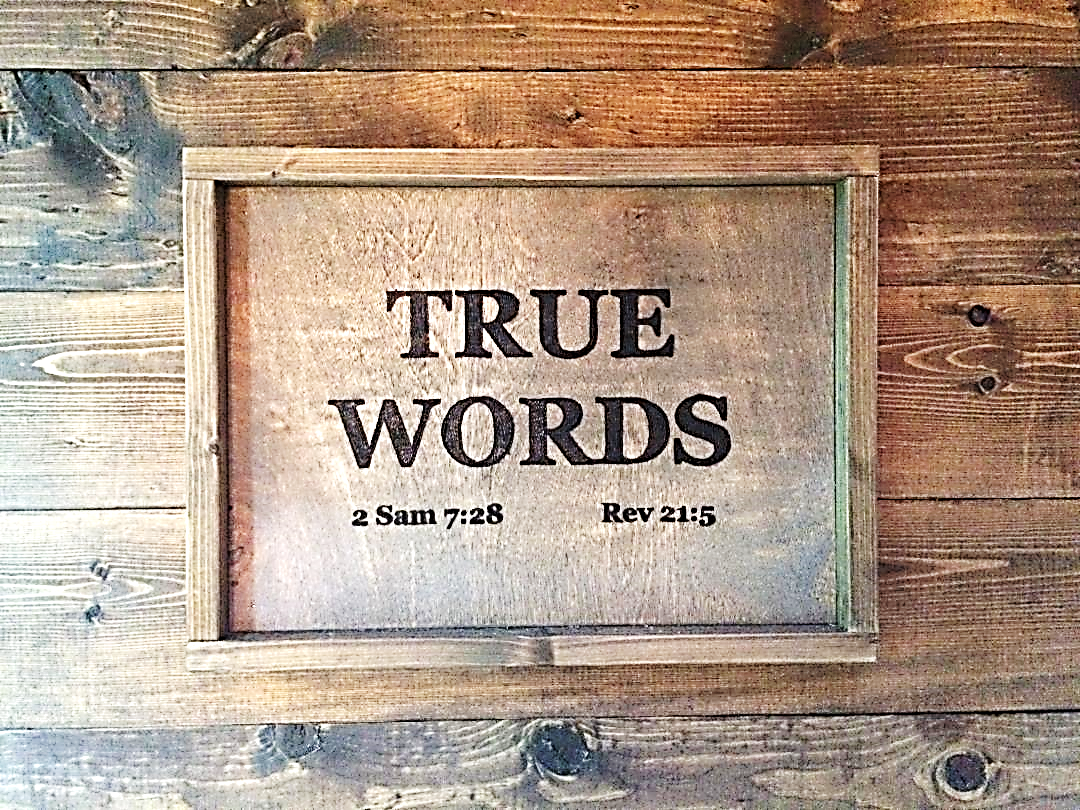